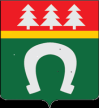 Муниципальное бюджетное общеобразовательное учреждение «Средняя общеобразовательная  школа № 4 г. Тосно»
Инженерное дело
Пропедевтический курс
5-6 классы

Преподаватели 
Ковальчук Наталья Николаевна
кандидат педагогических наук, 
учитель физики

Шпикина Инна Сергеевна
учитель технологии и информатики
2023-2024 уч.год
Курс построен на основе
методических рекомендаций
«САНКТ-ПЕТЕРБУРГСКОГО ГОСУДАРСТВЕННОГО МОРСКОГО ТЕХНИЧЕСКОГО УНИВЕРСИТЕТА» (СПБГМТУ)
программы «Pro-физика»
ПРЕЗИДЕНТСКОГО 
ФИЗИКО-МАТЕМАТИЧЕСКОГО ЛИЦЕЯ № 239 г.Санкт-Петербург
в 5 классе
в рамках школьного компонента МБОУ «СОШ № 4 г. Тосно», рассчитан на 1 час в неделю в виде двух модулей:
1. Введение в инженерное дело   17 часов
2. Конструирование и моделирование 17 часов
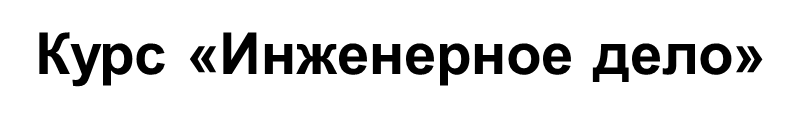 направлен на формирование начальных инженерных компетенций,
таких как: 

готовность к постановке, исследованию и анализу комплексных проблем;
способность оценивать и отбирать необходимую информацию; 
способность применять необходимые теоретические и практические методы для анализа: находить способы решения нестандартных задач; 
коммуникативные навыки; 
ответственность за инженерные решения.
Курс «Инженерное дело»
готовит учащихся к более глубокому изучению систематического курса физики и инженерному мышлению на втором этапе в 7-9-х классах;

• структура и содержание учебного материала позволяет создать условия для
формирования у учащихся 11-13 лет навыков самостоятельной работы с физическими приборами, информацией из справочников, Интернета и т.д.

• позволяет сформировать основные понятия из разделов: механика, теплота,
электричество, магнетизм, оптика с учетом возрастных особенностей учащихся;

• позволяет широко использовать на занятиях проблемное обучение через
опыты, лабораторные работы, наблюдения, исследования.

• не предполагается заучивание строгих определений, хотя знакомство с ними происходит регулярно, что приводит к их постепенному запоминанию.

• не предполагается заучивания формул и решения количественных задач.
Оценочные и методические материалы
Педагогические методики и технологии:
групповая, индивидуальная и коллективная технологии обучения:
 
научно-исследовательская деятельность,
проектная деятельность, 
интегрированные занятия с историей и биологией; 
беседы;
сообщения; 
просмотр и обсуждение видеоматериалов; 
интеллектуально - познавательные игры; 
викторины.
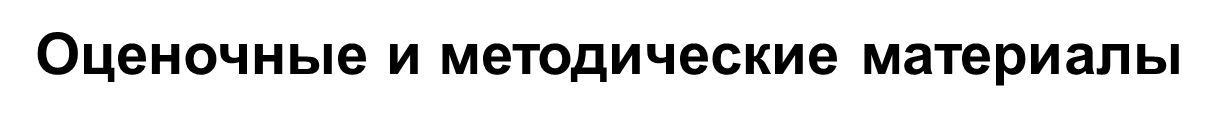 Проблемное и проектное обучение - основные методы ведения занятий, т.к. курс насыщен 

действием, 
демонстрационными опытами, 
практическими наблюдениями, 
небольшими исследованиями.
Из всех видов деятельности предпочтение отдается игре и творческим работам: 
предметная эстафета, 
физический бой, 
соревнование, 
типа сочини сказку, рассказ, нарисуй, изобрети, придумай применение и т.п.
Система контроля результативности обучения:
Текущий контроль:
1. Проверка выполнения заданий раздела «Наблюдай и исследуй сам»;
2. Проверка рабочих листов;
3. Беседа с учащимися по теме занятия.
Промежуточный:
1. Успешное выполнение заданий контрольных работ по темам 
(1 раз в четверть)
2. Успешное участие в научно-практических конференциях школьников.
Итоговый контроль:
1. Успешная защита проекта (в конце изучения модуля).
Учебно-методический комплект:
1. PRO-ФИЗИКА 5-6. Учебно-методическое пособие для учителей, детей и родителей / Т.Ю. Мартемьянова. – СПб: СМИО ПРЕСС, 2015.
2. Рабочие листы на печатной основе на каждое занятие.
3. Индивидуальный рабочий набор учащегося:
Индивидуальный рабочий набор учащегося

(модуль Введение в инженерное дело):
набор пластилина (3 упаковки на класс), 
набор фломастеров, 
ножницы, 
катушка ниток (1 на класс), 
набор цветного картона, 
набор цветной бумаги, 
10 листов белой писчей бумаги А4 (упаковка на класс), 
линейка, скотч, клей-карандаш,
5 трубочек для коктейля, 
простой карандаш, циркуль,
пластиковые стаканчики 	
	500 мл – 1 шт., 200 мл – 2 шт.,  50 мл – 1 шт. 	
бумажные  стаканчики   200 мл – 2 шт.